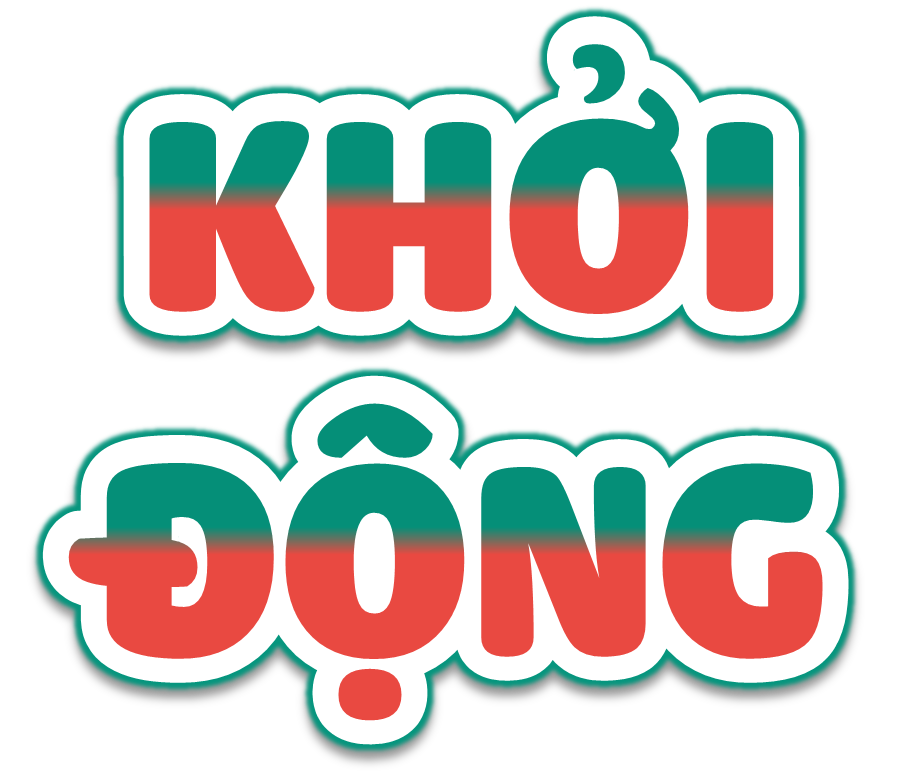 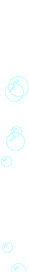 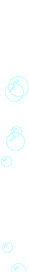 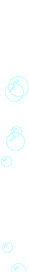 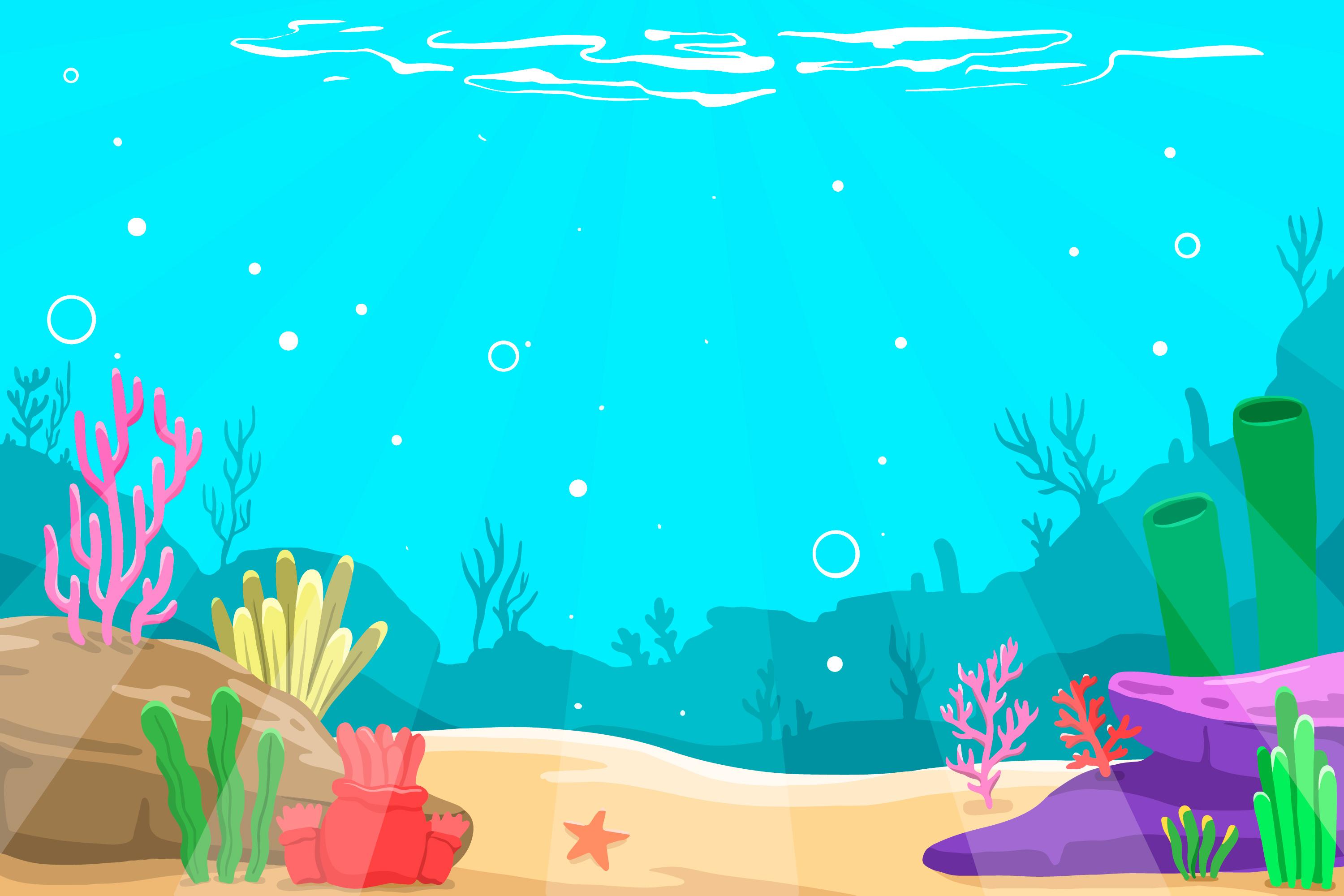 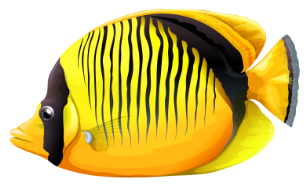 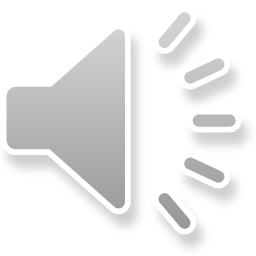 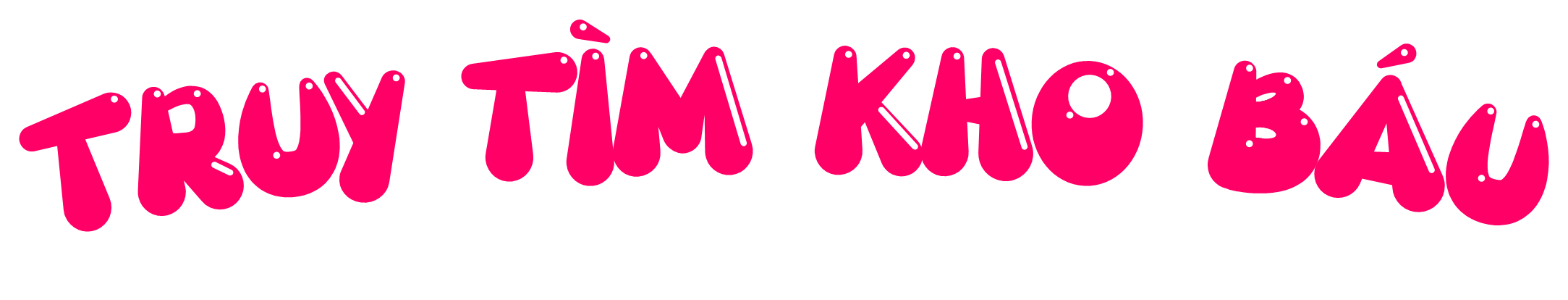 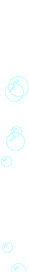 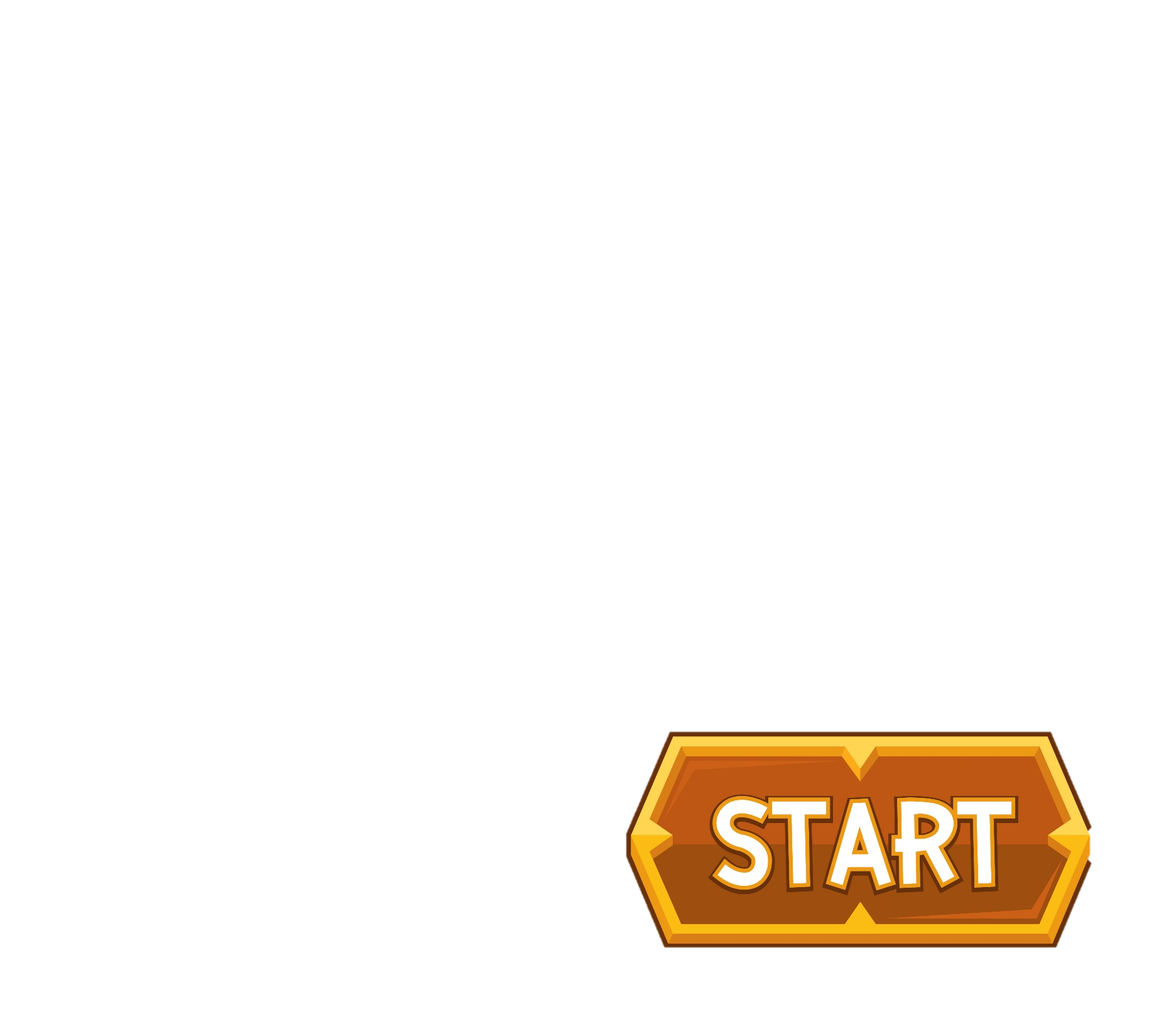 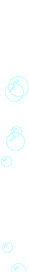 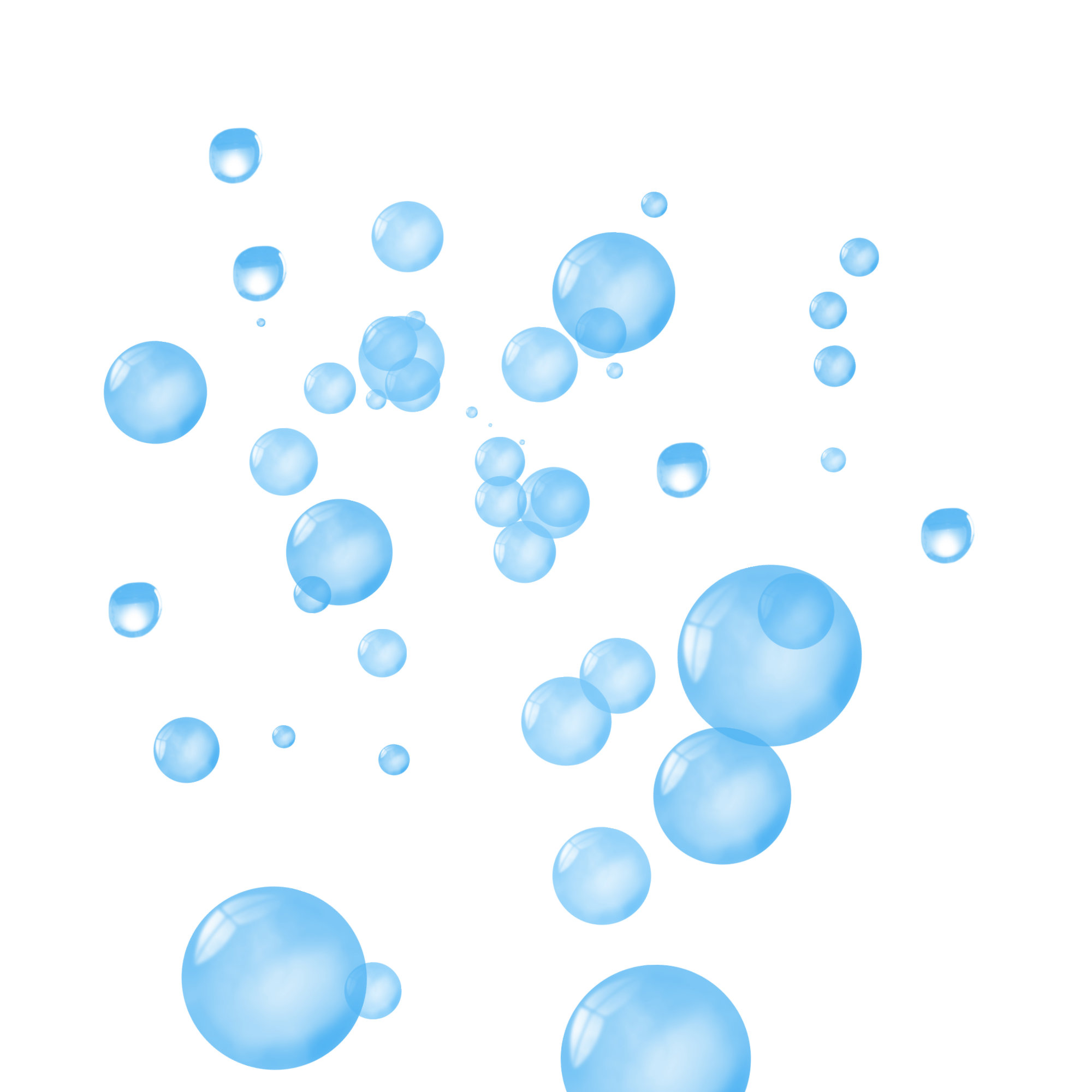 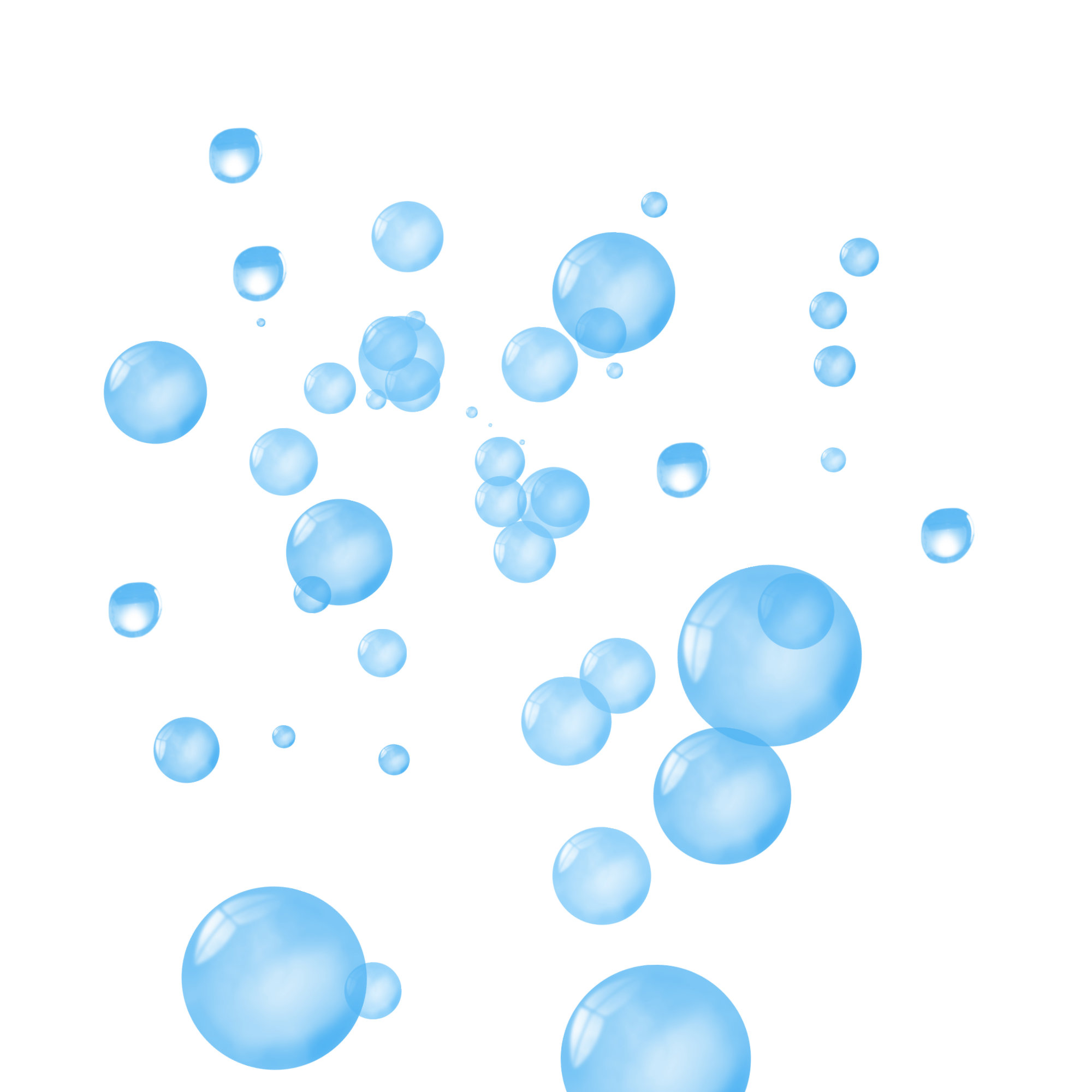 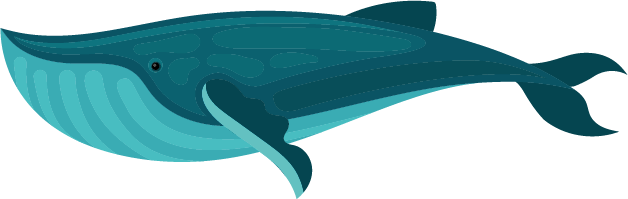 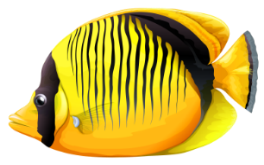 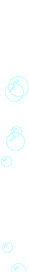 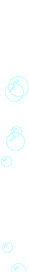 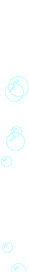 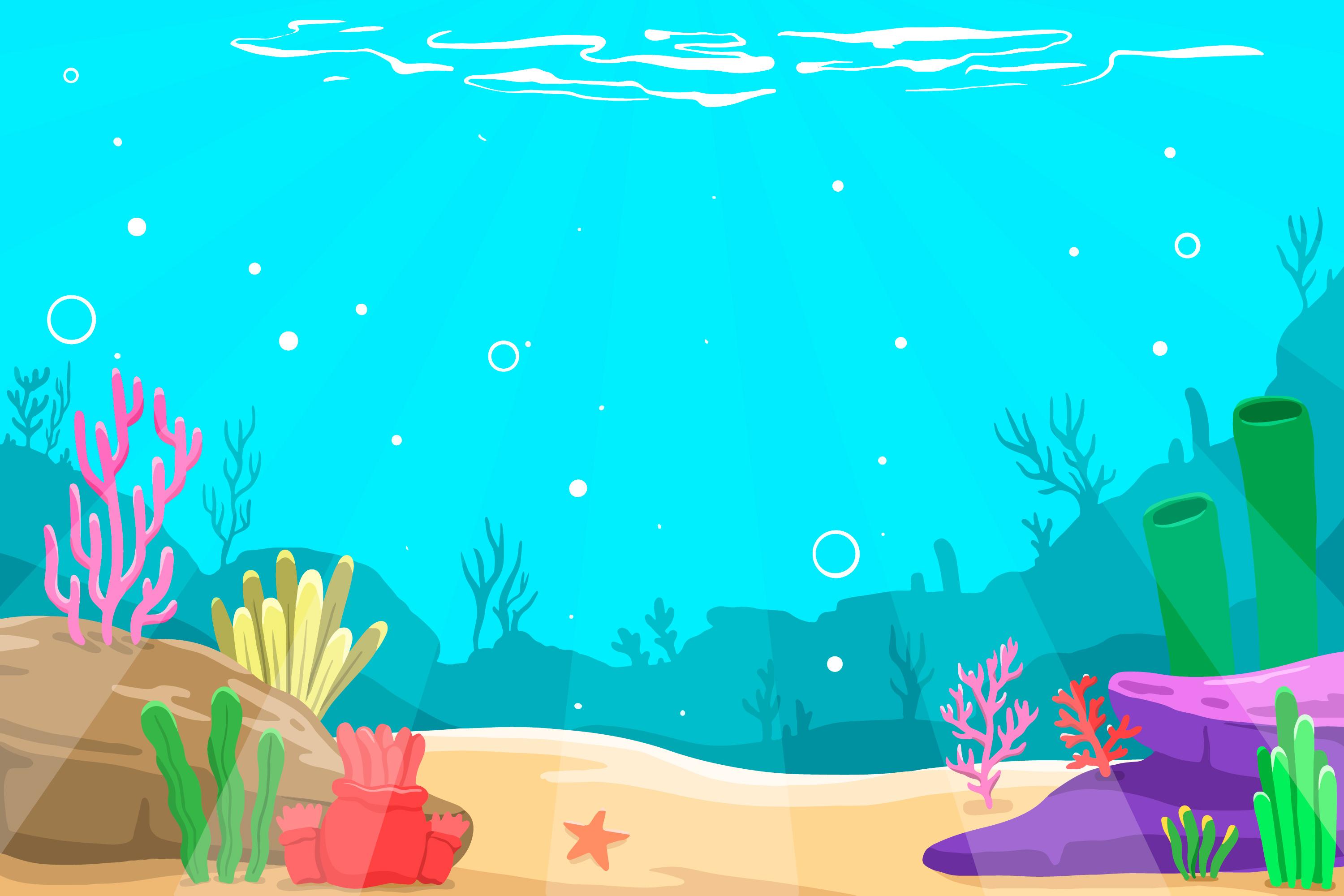 Học tiếp
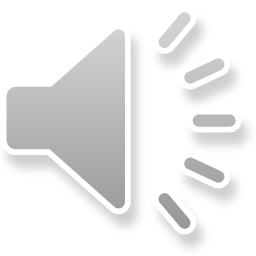 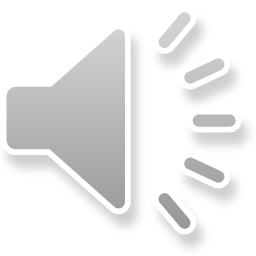 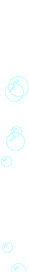 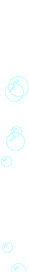 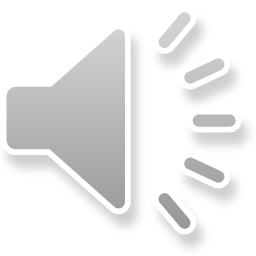 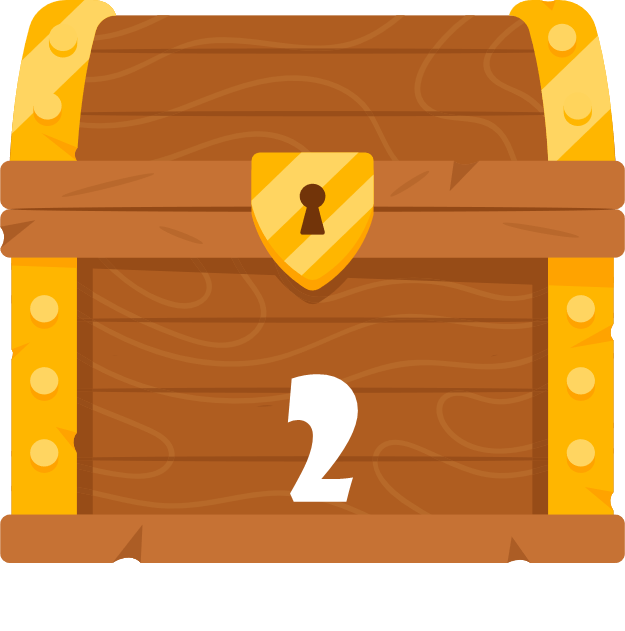 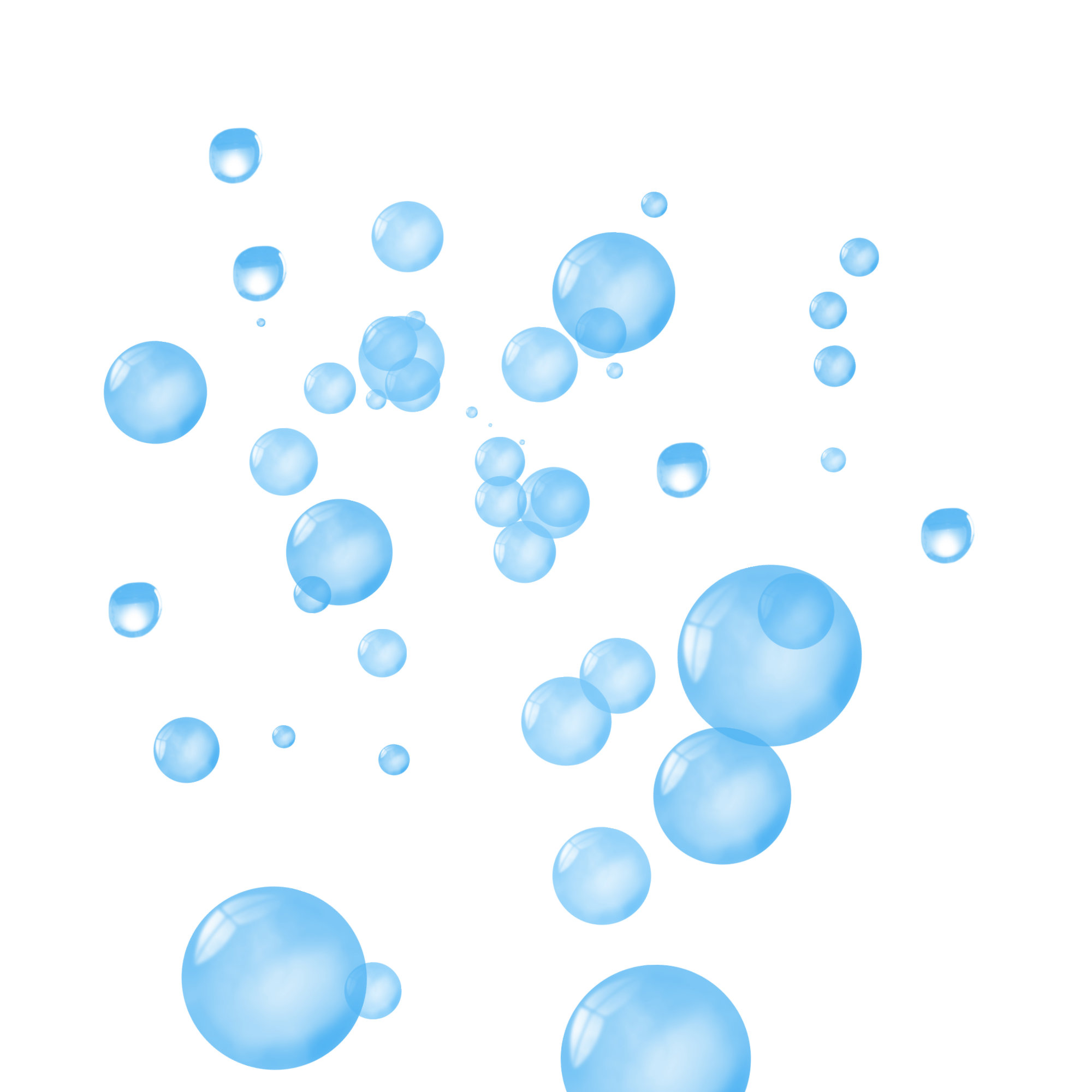 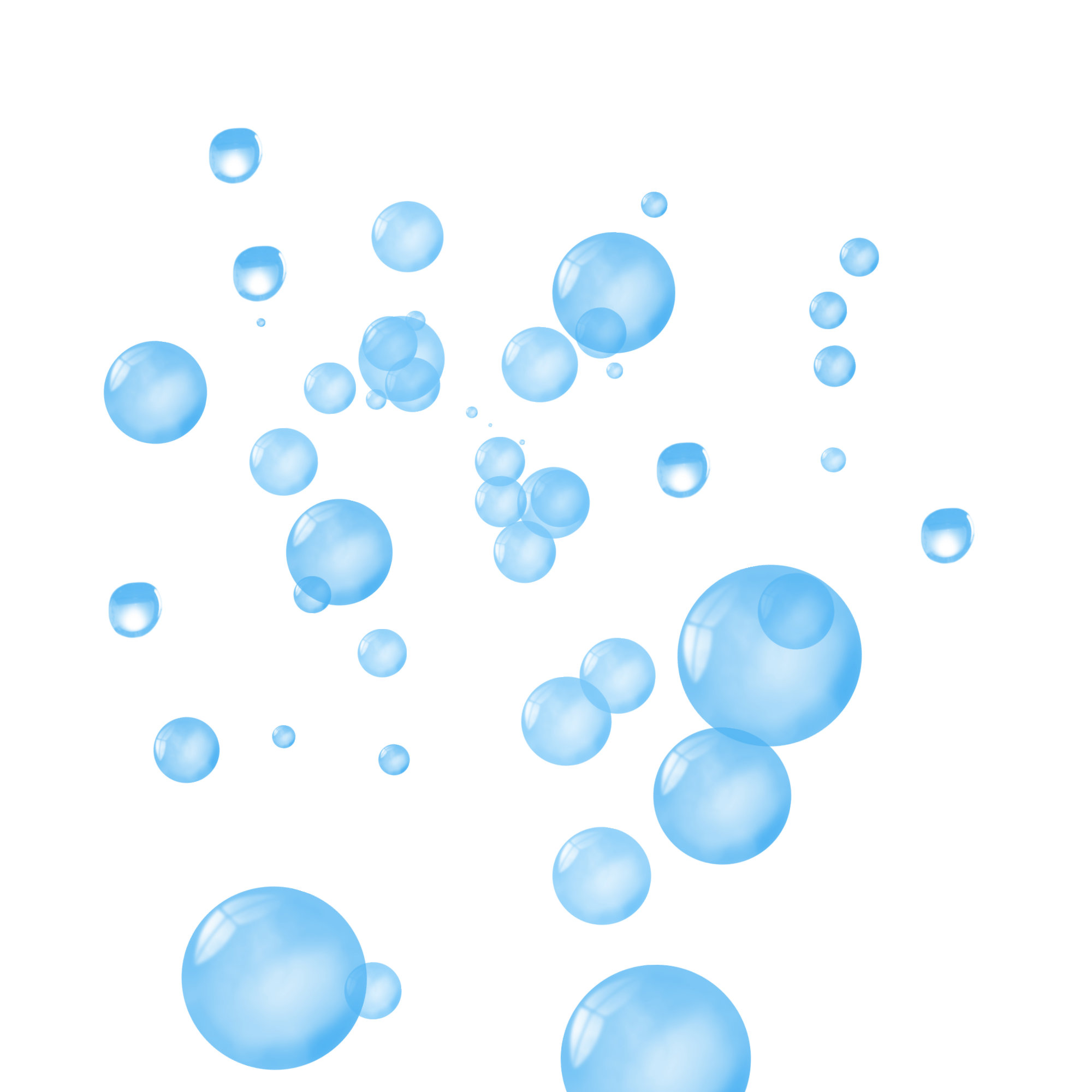 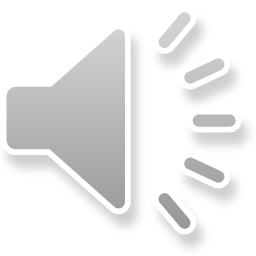 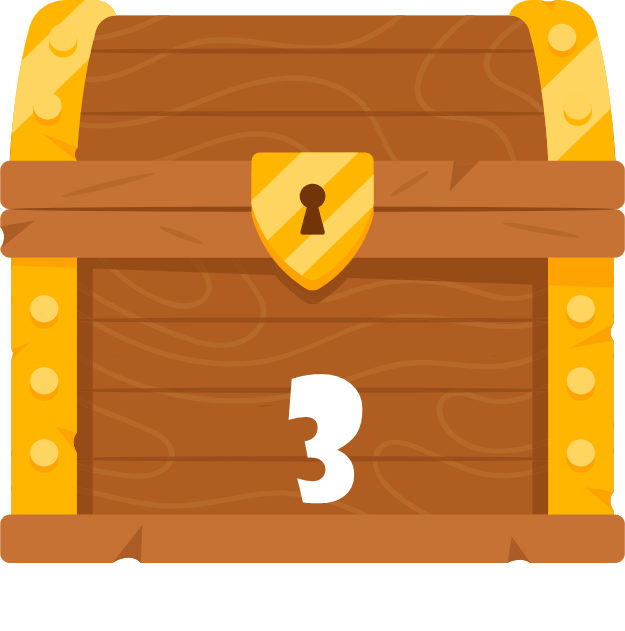 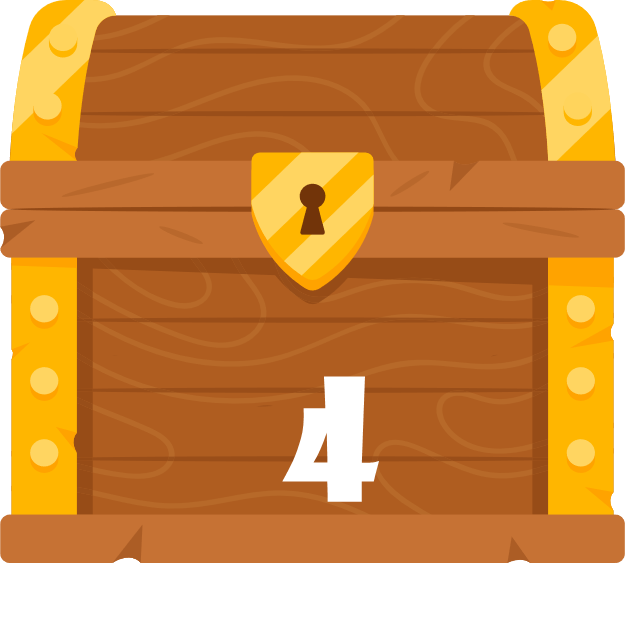 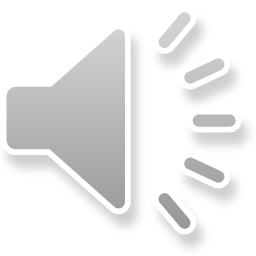 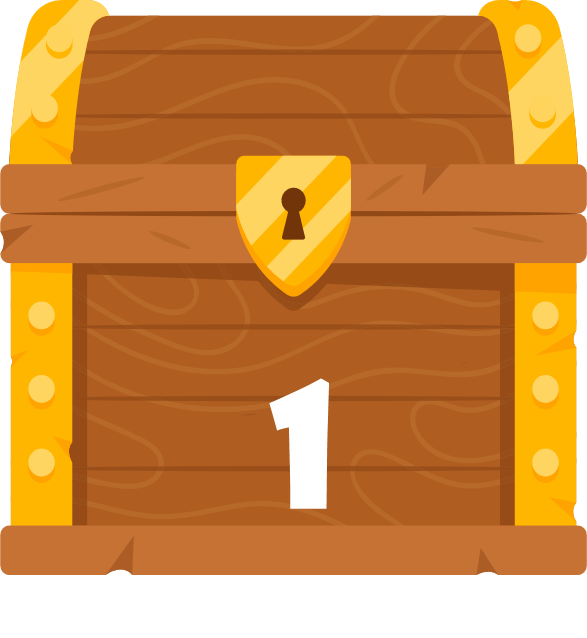 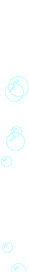 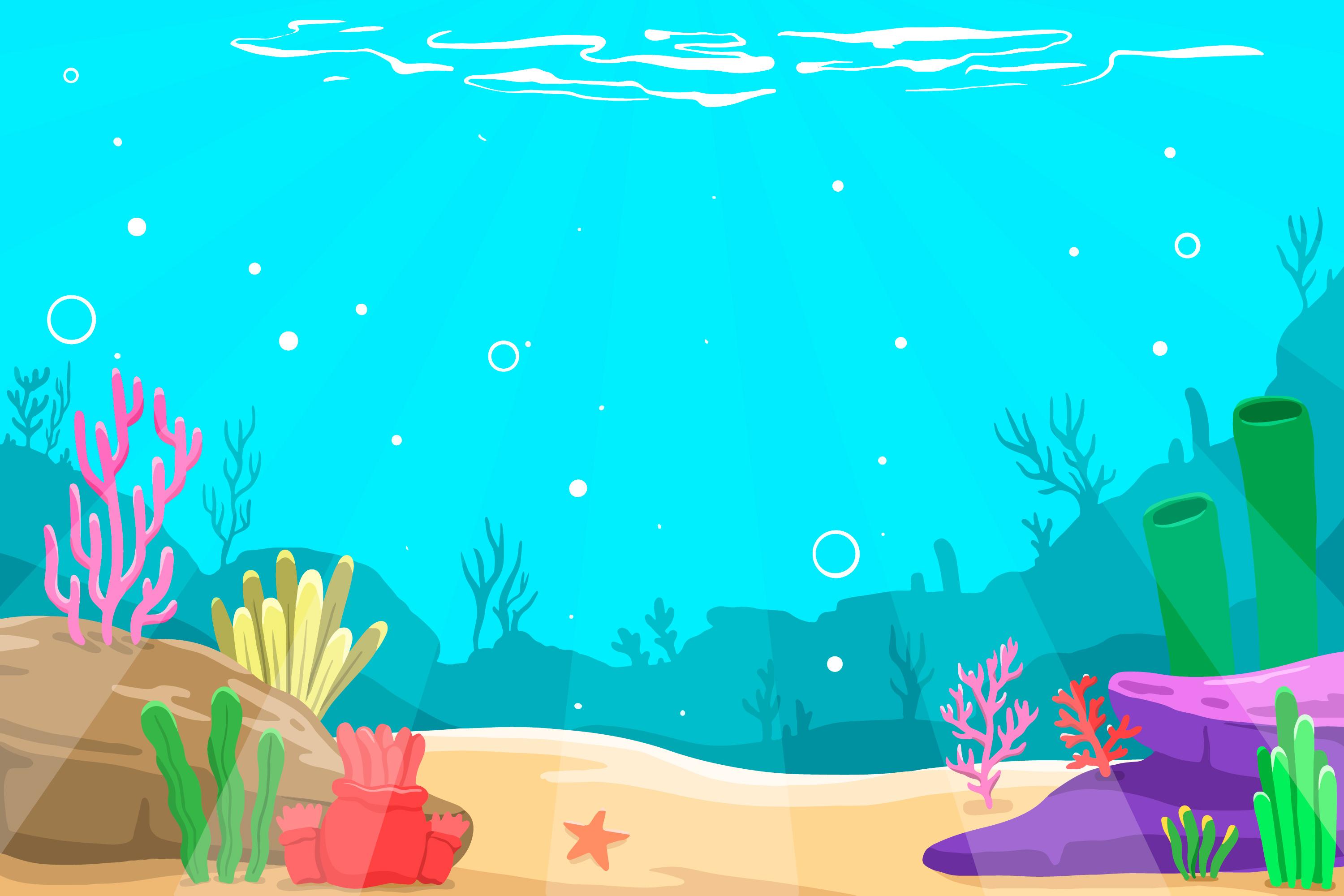 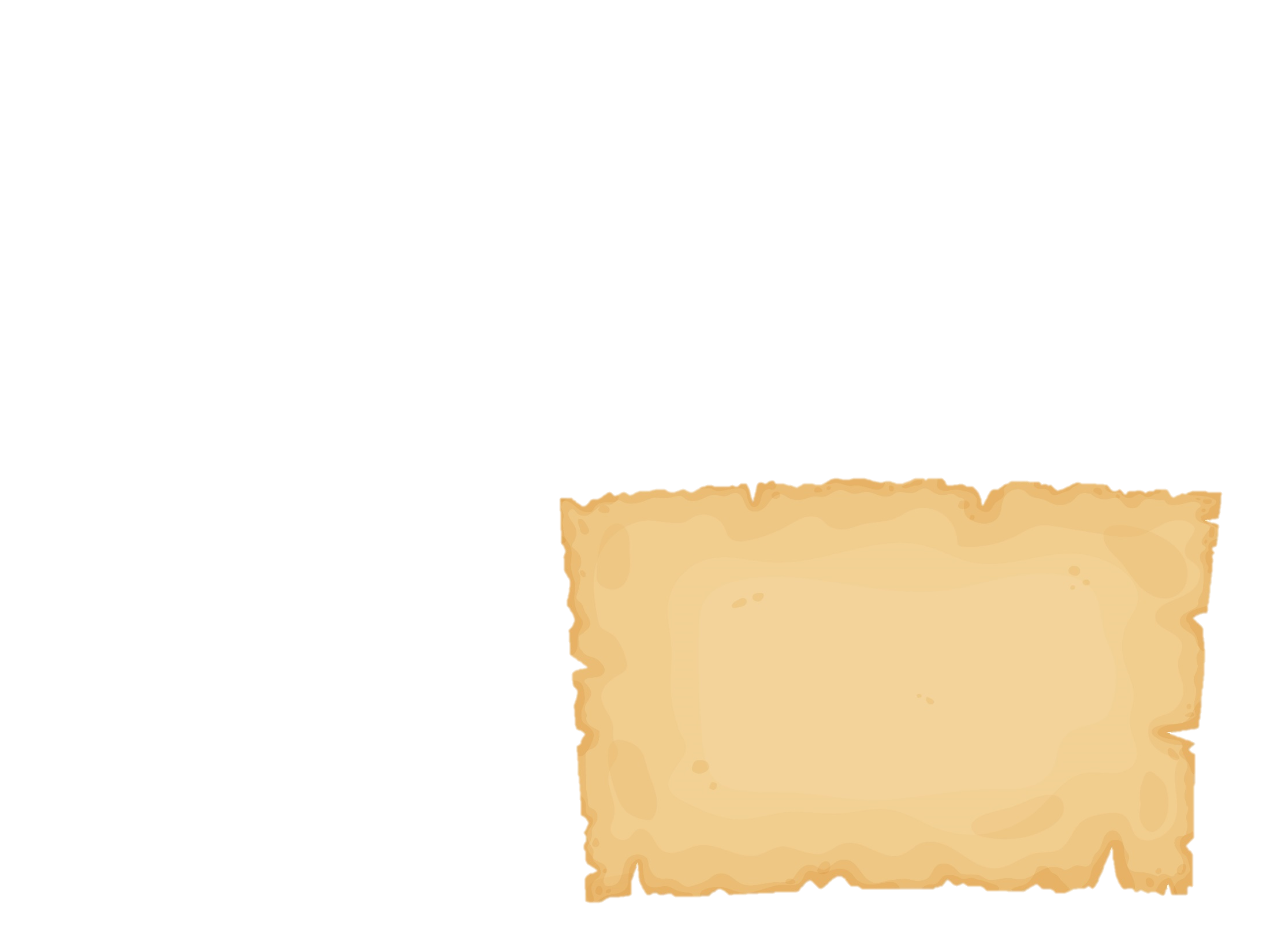 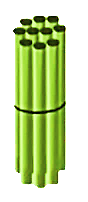 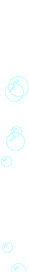 450 060 = 400 000 + 50 000 + ..?..
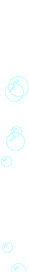 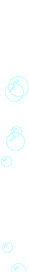 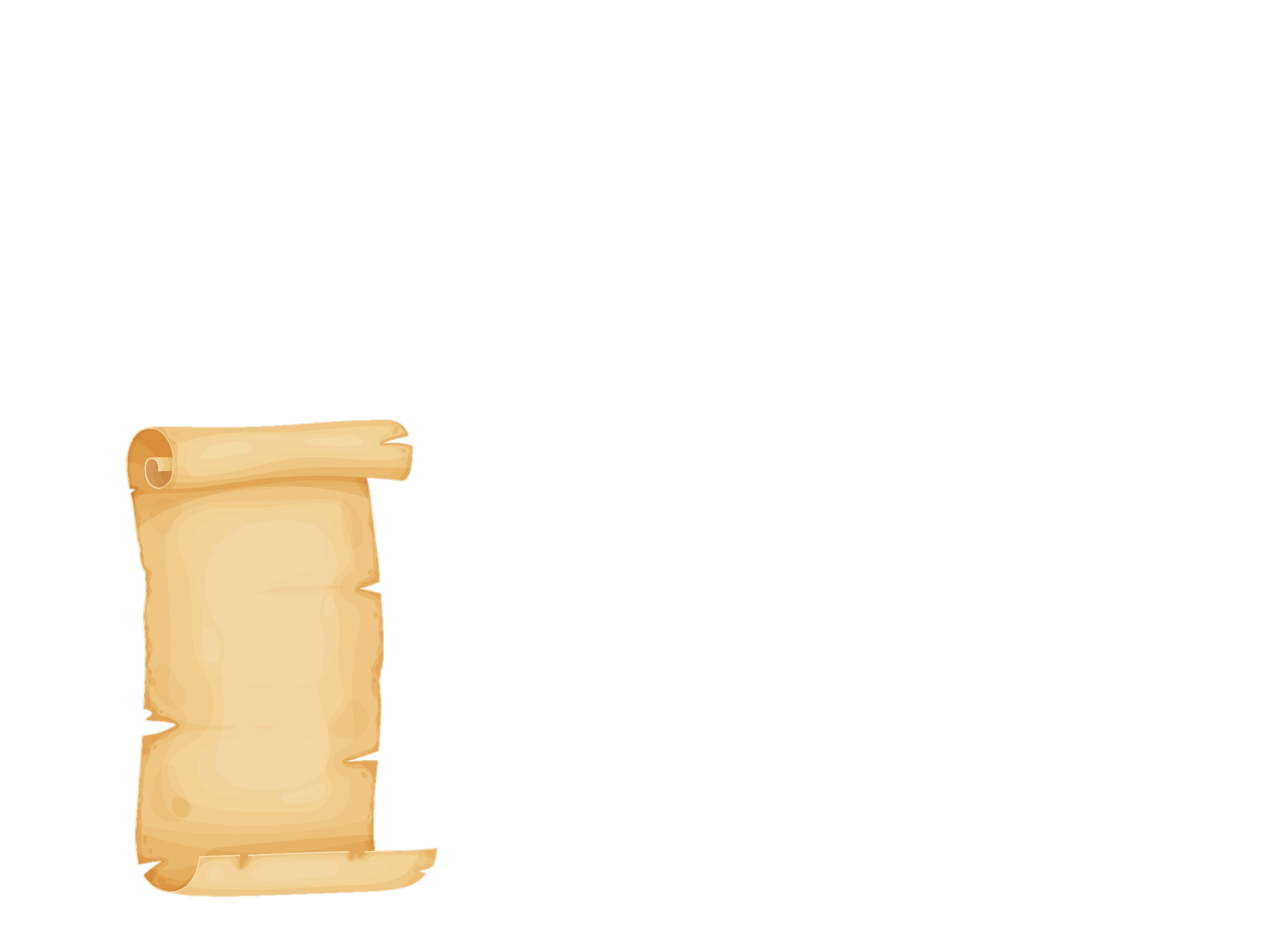 60
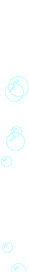 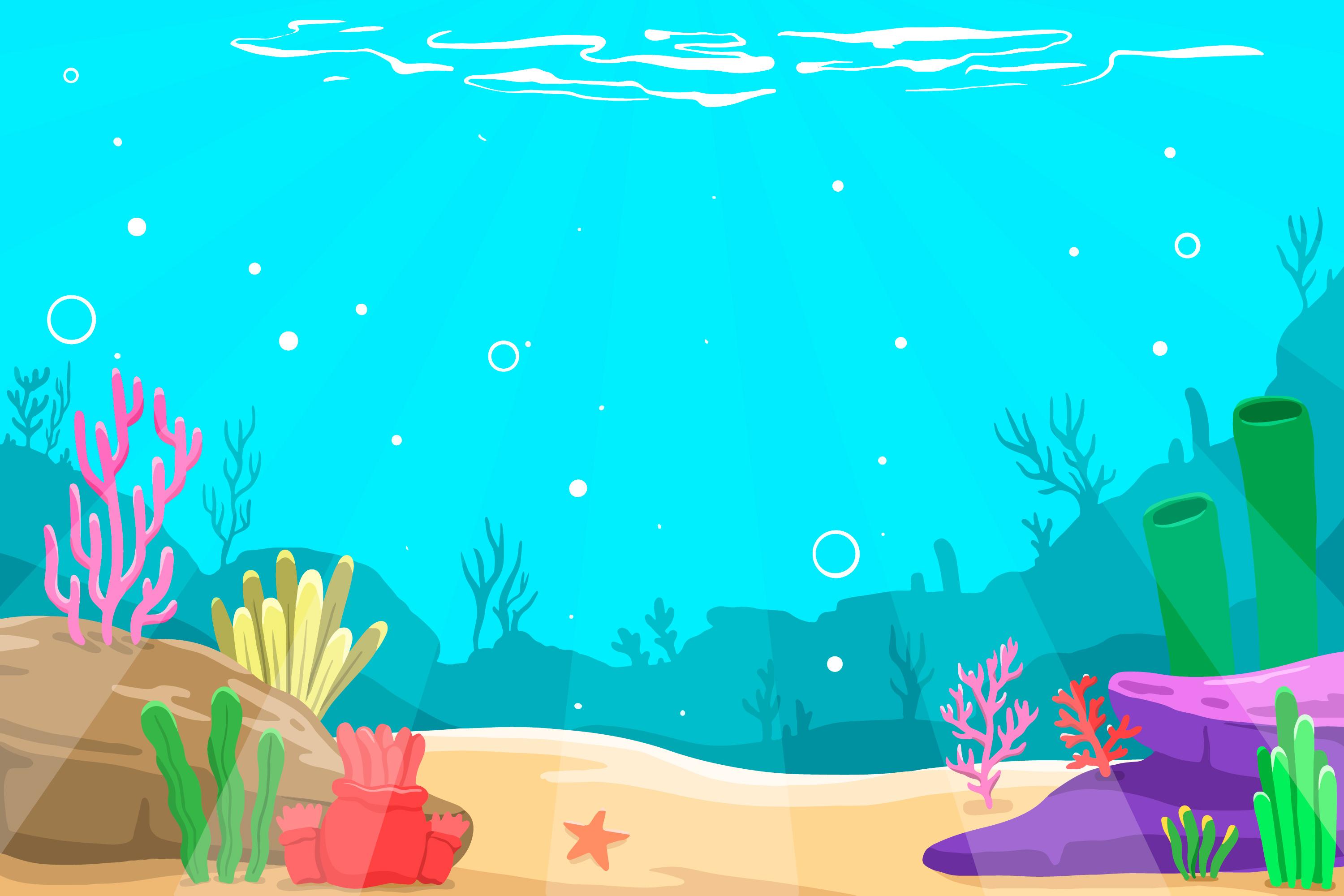 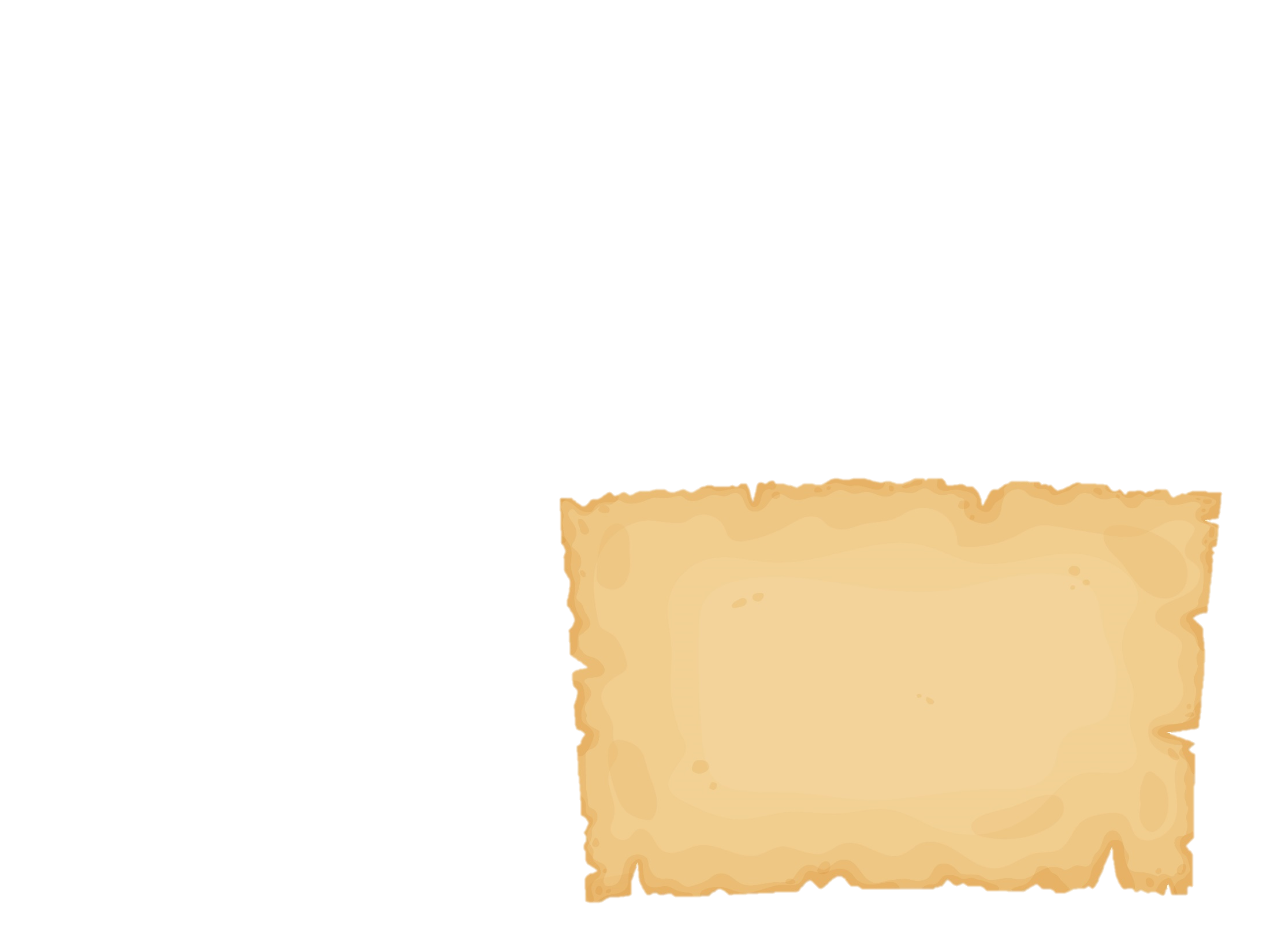 Viết số gồm: 6 chục nghìn, 8 nghìn, ba trăm, năm chục và bốn đơn vị.
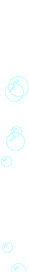 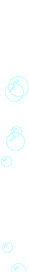 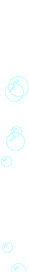 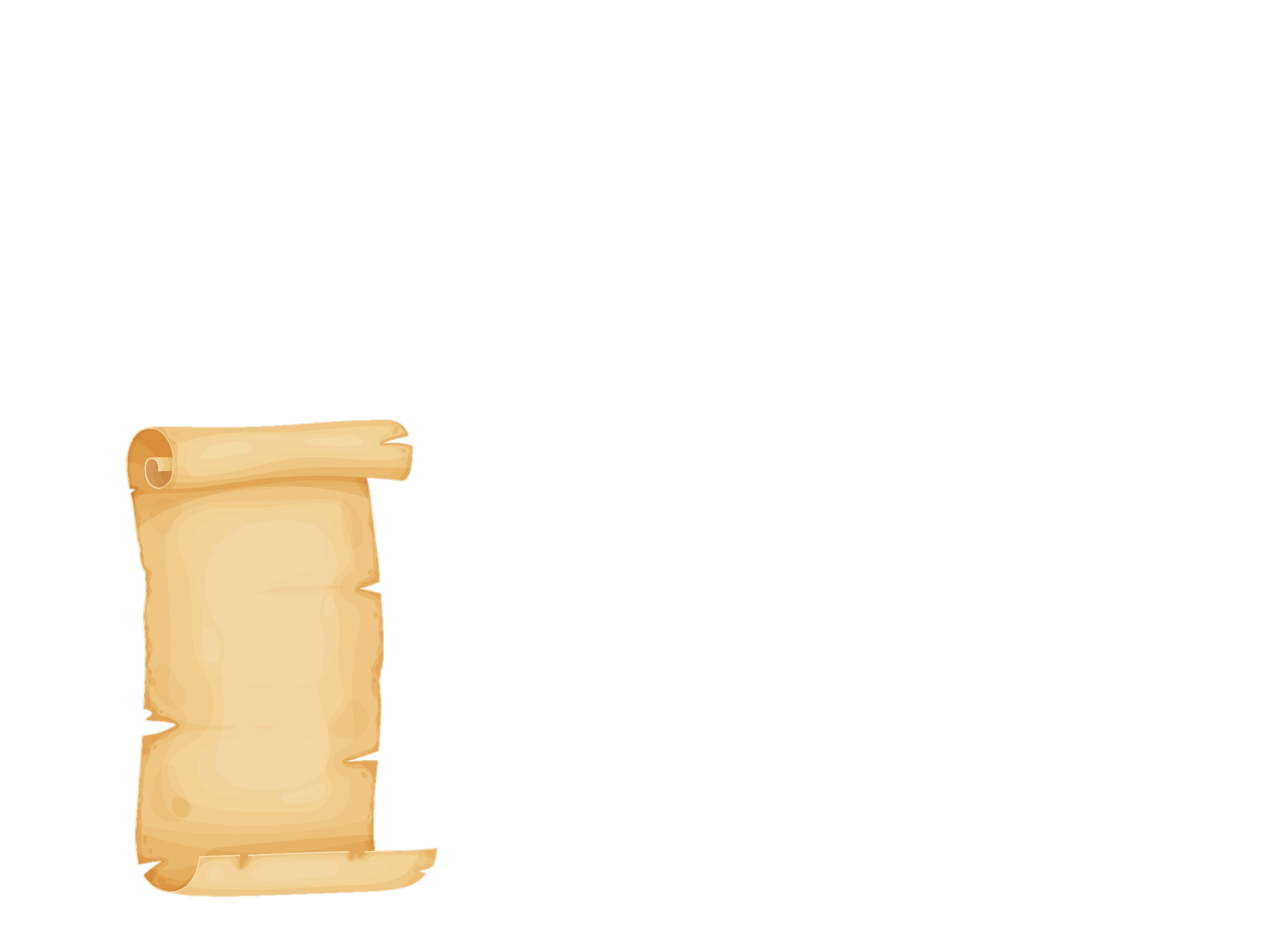 68 354
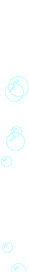 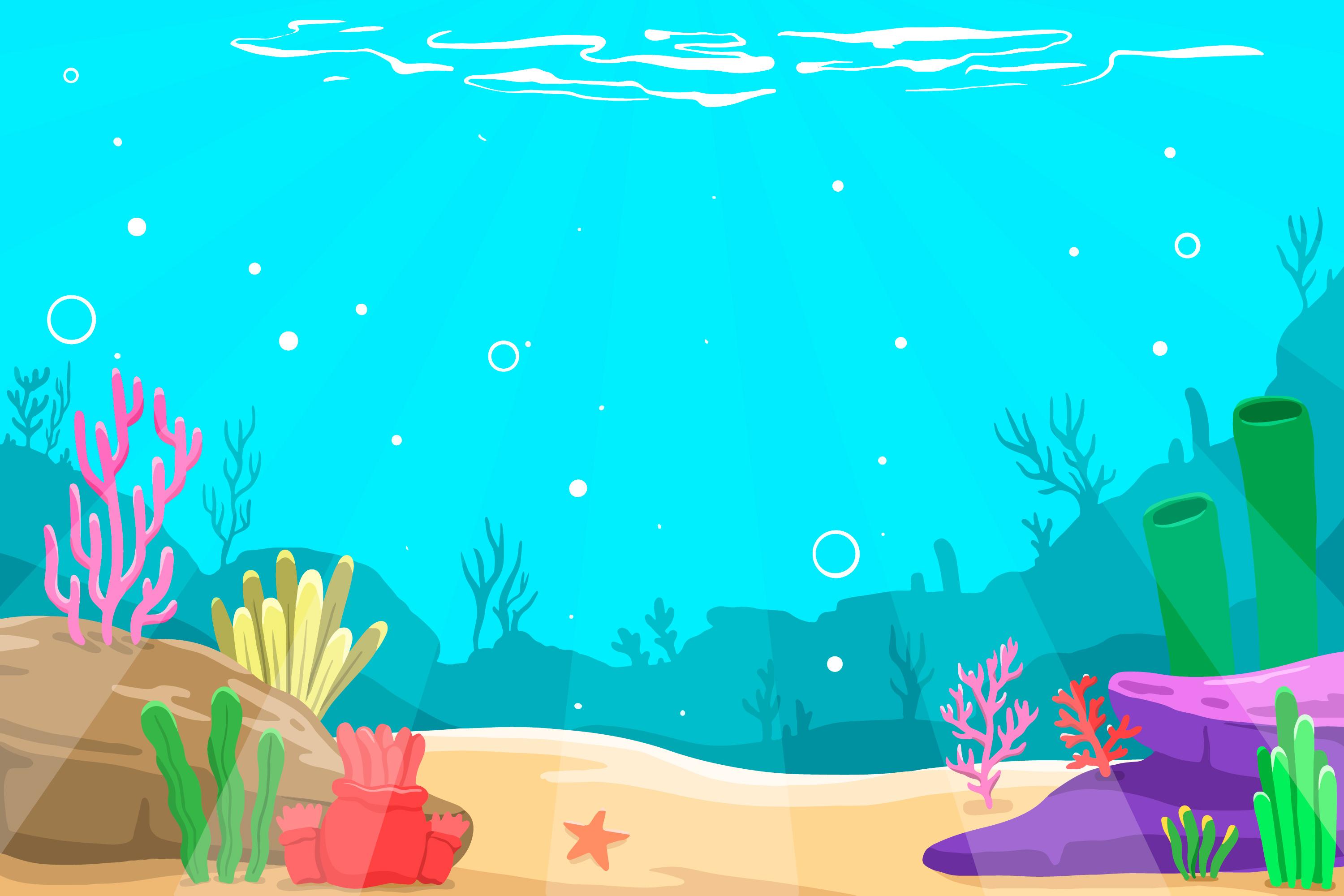 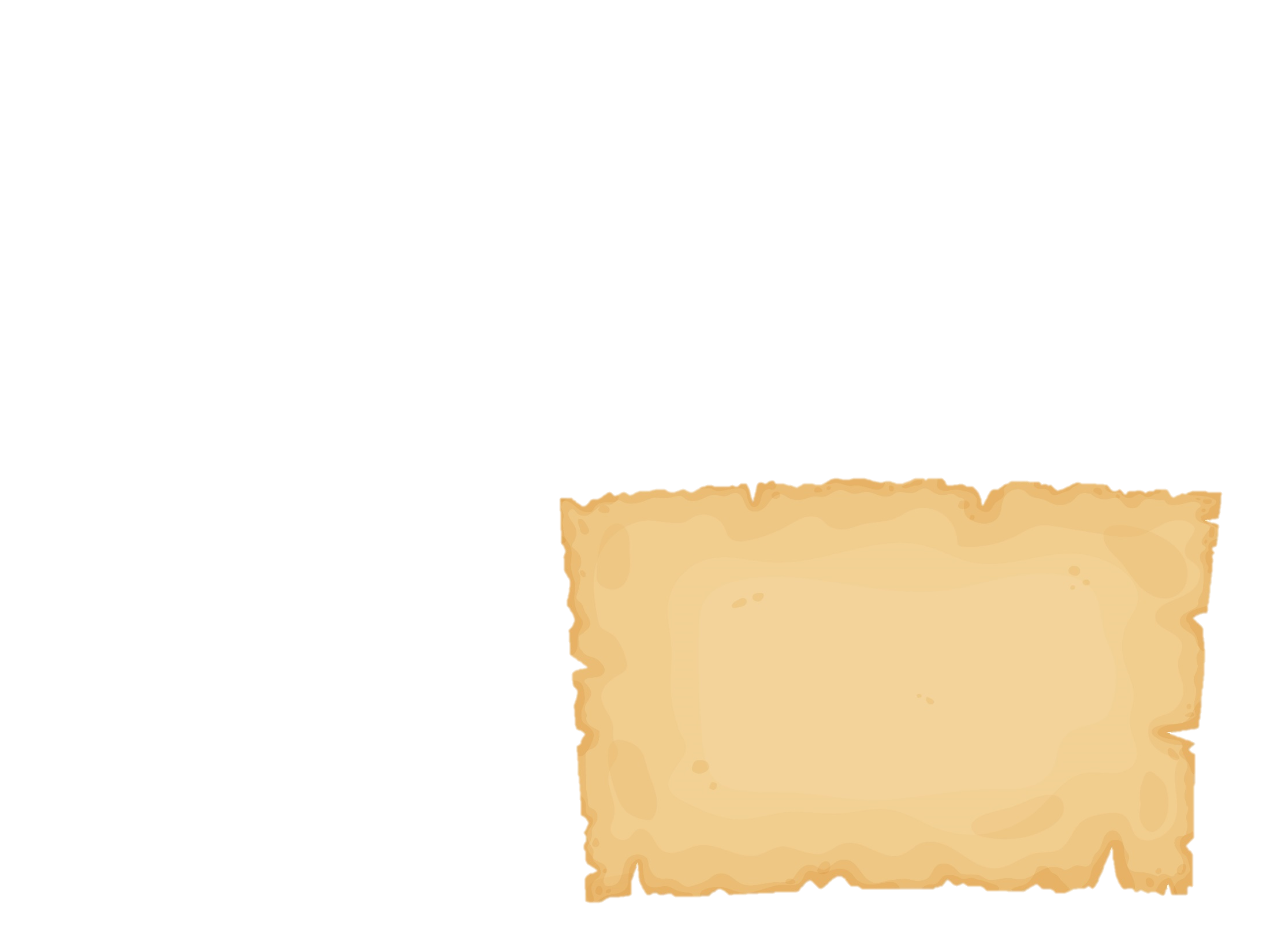 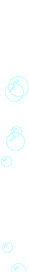 Viết số gồm: 5 chục triệu, 4 chục nghìn và 6 đơn vị
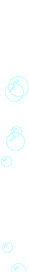 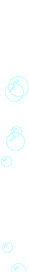 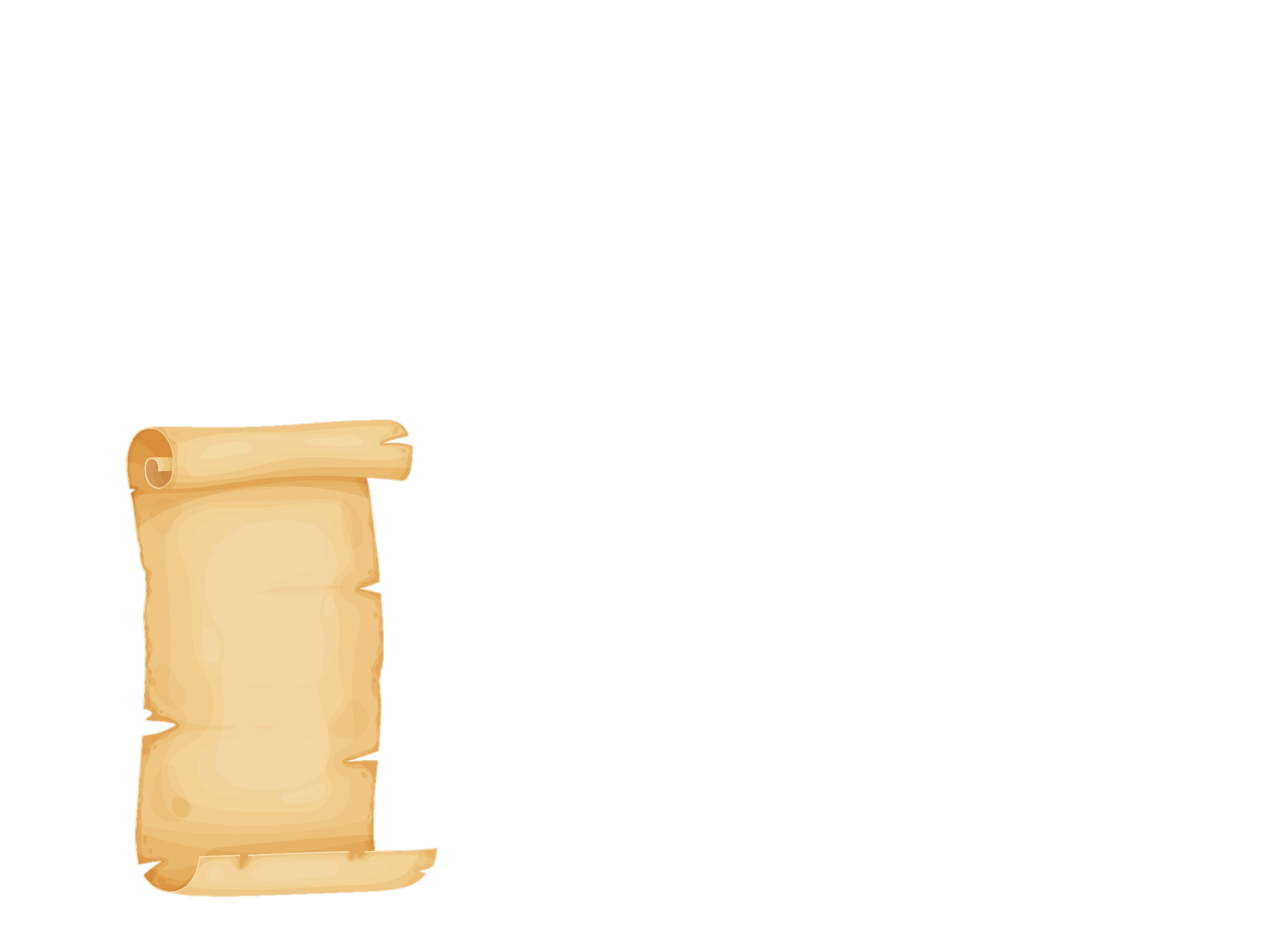 50 040 006
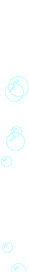 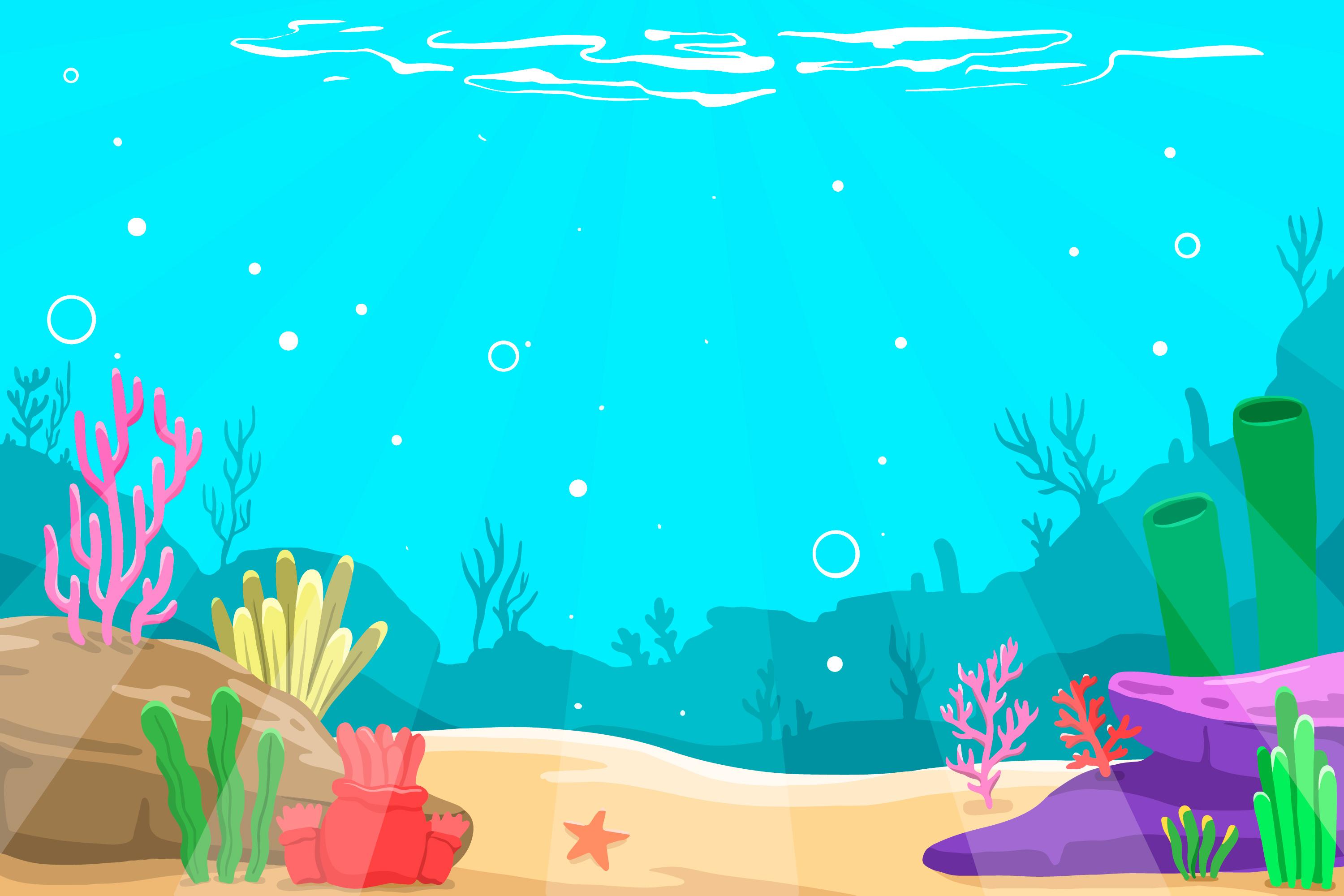 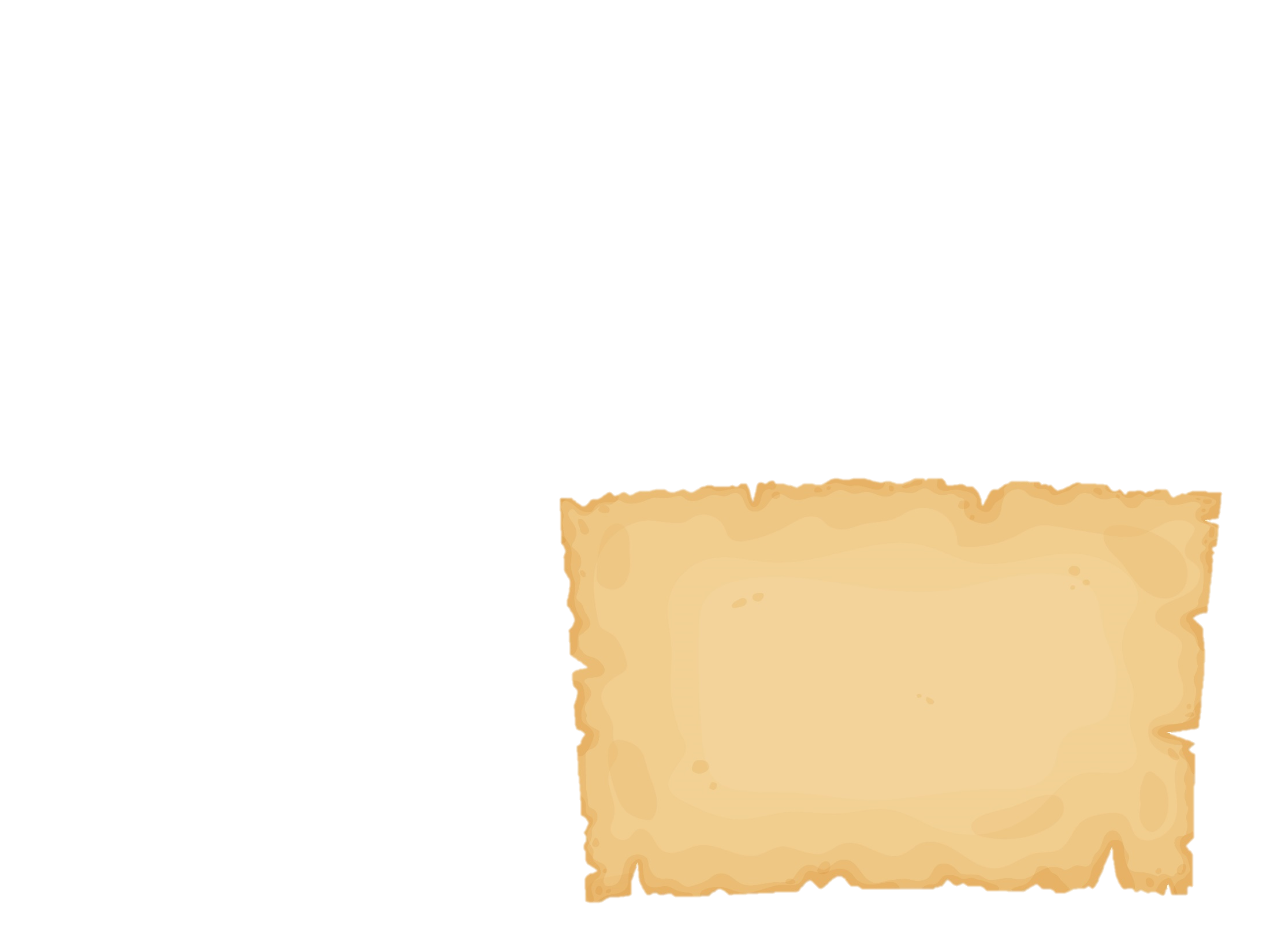 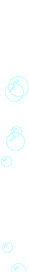 28 500 900 = 20 000 000 + 
8 000 000 + 500 000 + ..?..
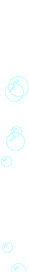 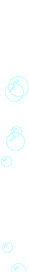 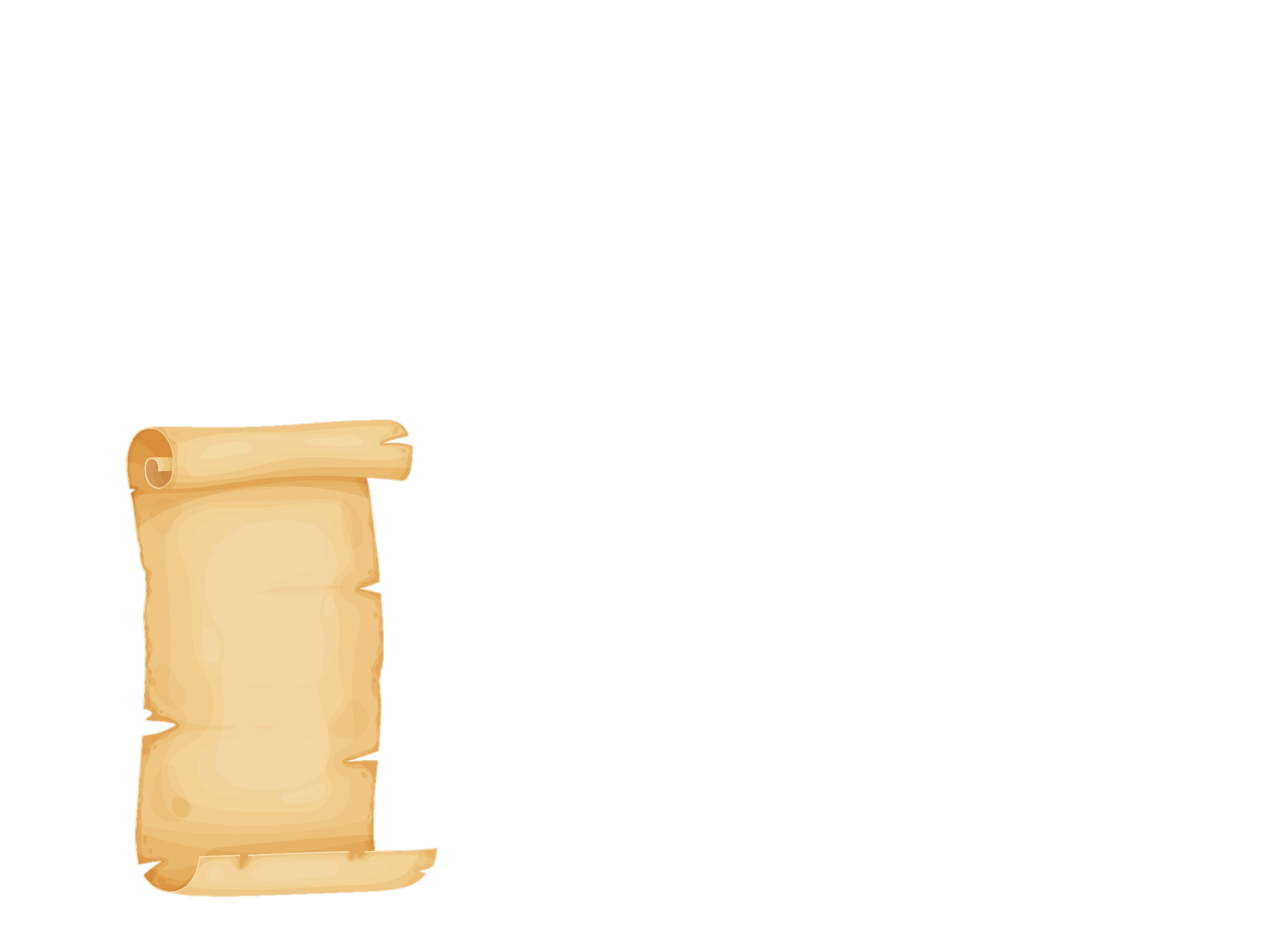 900
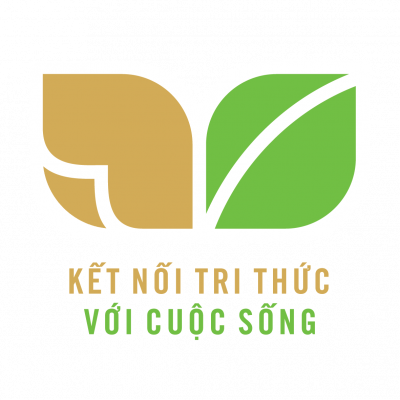 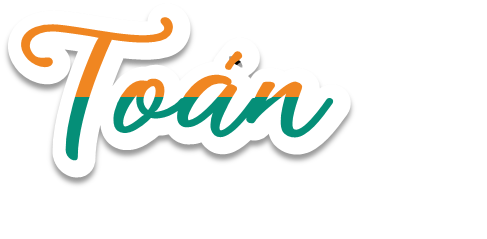 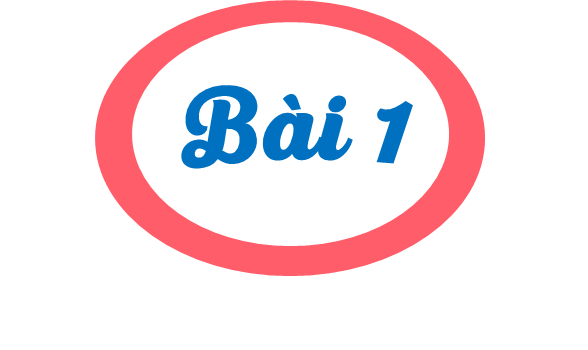 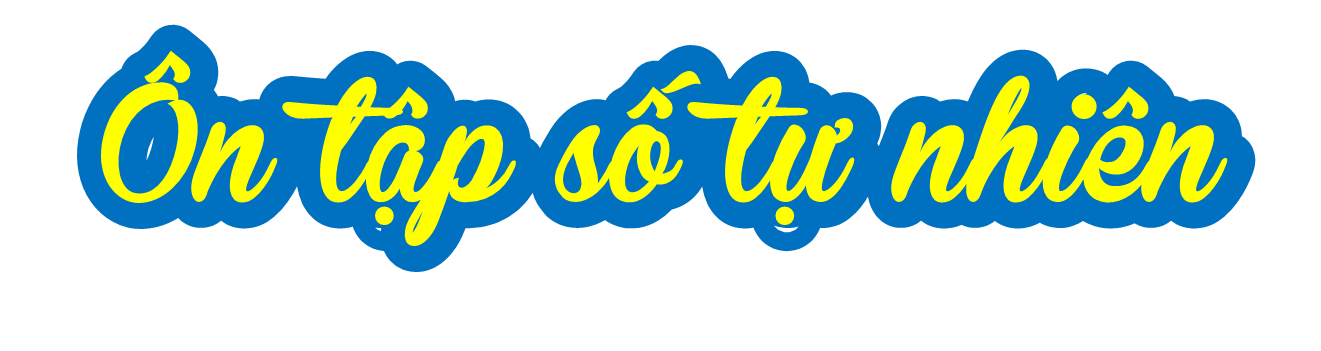 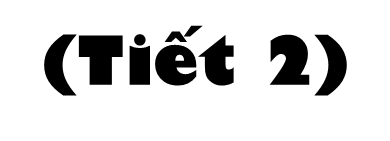 Giáo viên: Vũ Trọng Tập
Trường Tiểu học Nguyễn Bá Ngọc huyện Đăk Mil
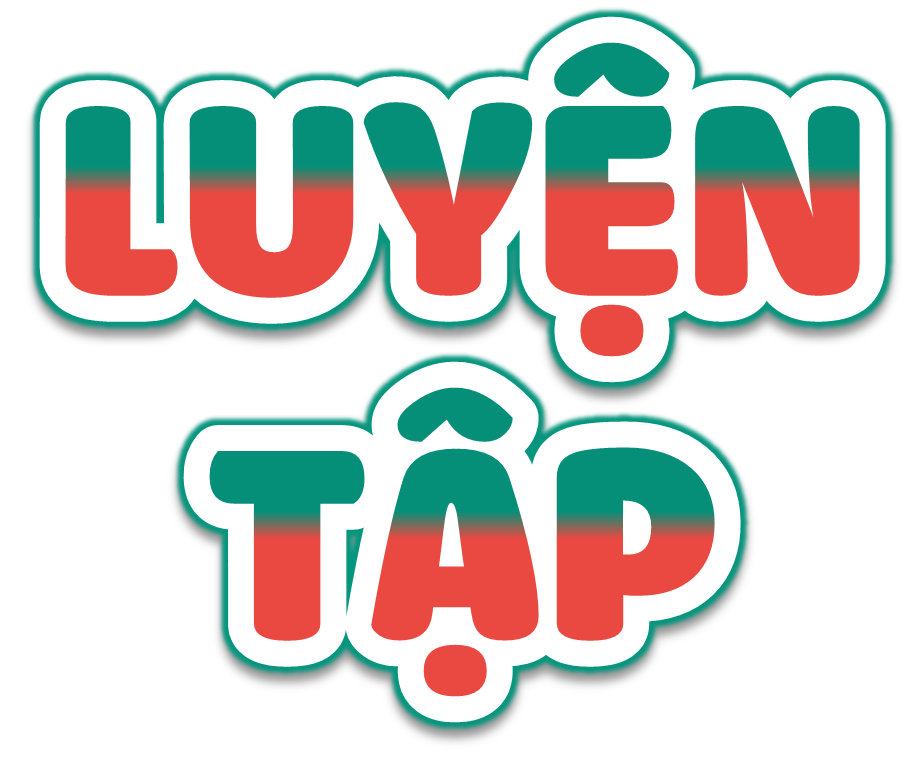 1
Chọn câu trả lời đúng.
a) Đỉnh núi nào dưới đây cao nhất?
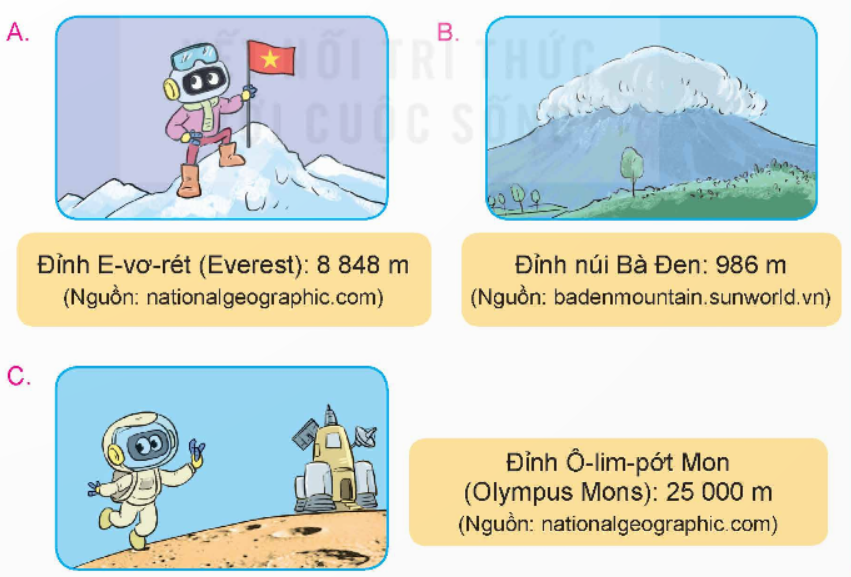 Ta có: 986 < 8 848 < 25 000
Vậy đỉnh Ô-lim-pớt Mon cao nhất.
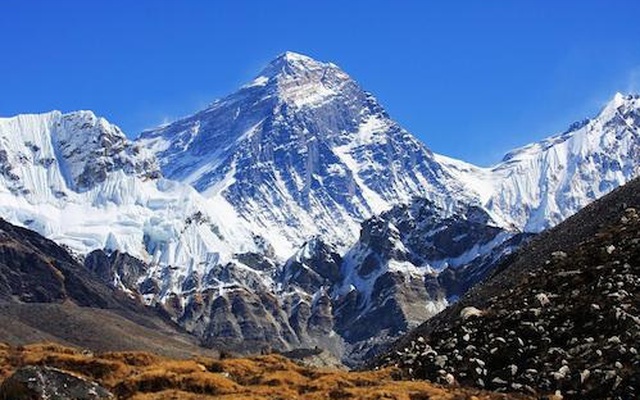 Đỉnh Ô-lim-pớt Mon
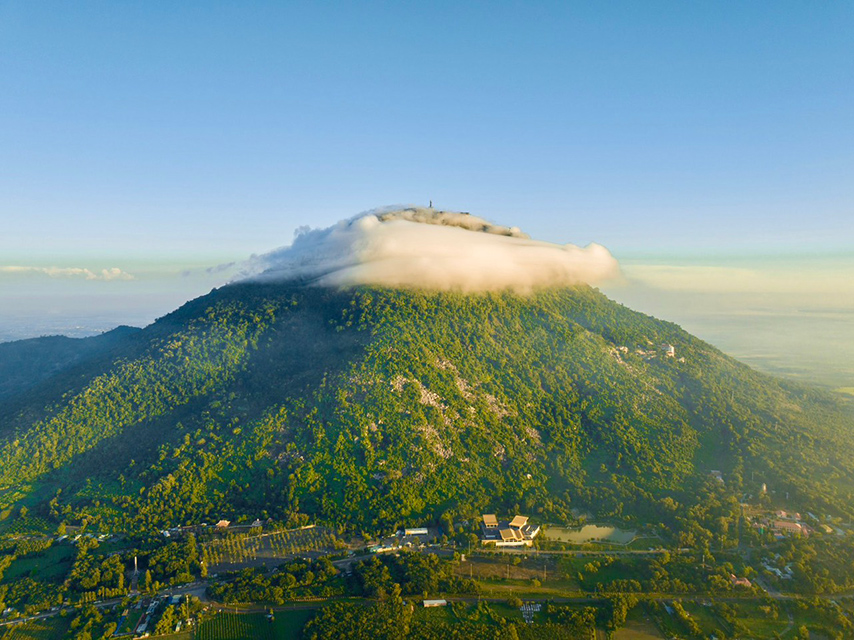 Đỉnh núi Bà Đen
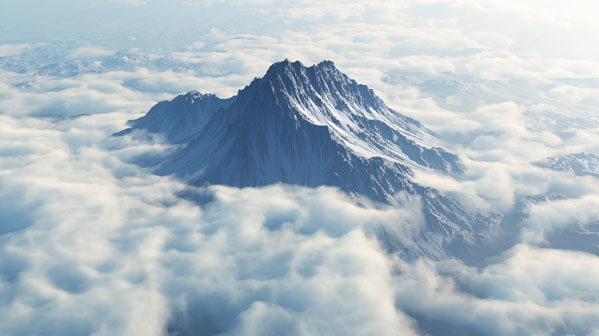 Đỉnh E-vơ-rét
b) Bộ đồ chơi nào dưới đây có giá tiền thấp nhất?
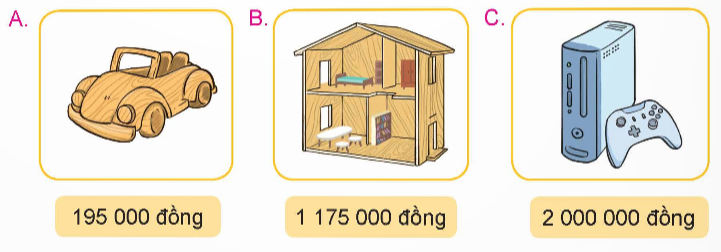 Ta có: 2 000 000 > 1 175 000 > 195 000
Vậy bộ đồ chơi có giá thấp nhất chiếc ô tô.
2
Trong bốn năm, một cửa hàng bán được số sản phẩm và đã thống kê như bảng số liệu dưới đây.
Nêu số sản phẩm cửa hàng bán được mỗi năm.



b) Năm nào cửa hàng bán được nhiều sản phẩm nhất? Năm nào cửa hàng bán được ít sản phẩm nhất?
Số sản phẩm cửa hàng bán được mỗi năm là:
- Năm 2020: 2 873 sản phẩm.
- Năm 2021: 2 837 sản phẩm.
- Năm 2022: 3 293 sản phẩm.
- Năm 2023: 3 018 sản phẩm.
Năm 2022 bán được nhiều sản phẩm nhất.
Năm 2021 bán được ít sản phẩm nhất.
[Speaker Notes: Bấm vào hộp quà]
3
Cuối ngày, người bán hàng nói rằng: “Doanh thu cả ngày của cửa hàng được khoảng 2 500 000 đồng”. Thực tế doanh thu cả ngày của cửa hàng là 2 545 000 đồng.
a) Hỏi người bán hàng đã làm tròn doanh thu đến hàng nào?
b) Hãy làm tròn doanh thu thực tế của cửa hàng đến hàng chục nghìn.
a) Doanh thu của cửa hàng đã được làm tròn là 2 500 000 đồng
Vậy người bán hàng đã làm tròn doanh thu đến hàng trăm nghìn.
Làm tròn đến hàng chục nghìn
2 550 000
b)
2 545 000
Vậy doanh thu thực tế của cửa hàng được làm tròn đến hàng chục nghìn là: 2 550 000 đồng.
[Speaker Notes: Bấm vào hộp quà]
4
Rô-bốt lập số 863 749 bằng các tấm thẻ như hình dưới đây.
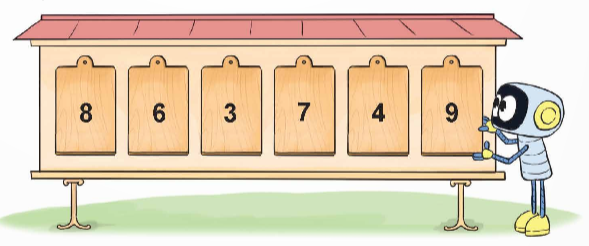 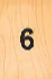 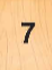 Em hãy đổi chỗ 2 tấm thẻ để nhận được một số lẻ lớn nhất.
Để nhận được số lẻ lớn nhất, ta đổi chỗ 2 tấm thẻ số 6 và số 7 cho nhau. Ta được số: 873 649
[Speaker Notes: Bấm vào hộp quà]
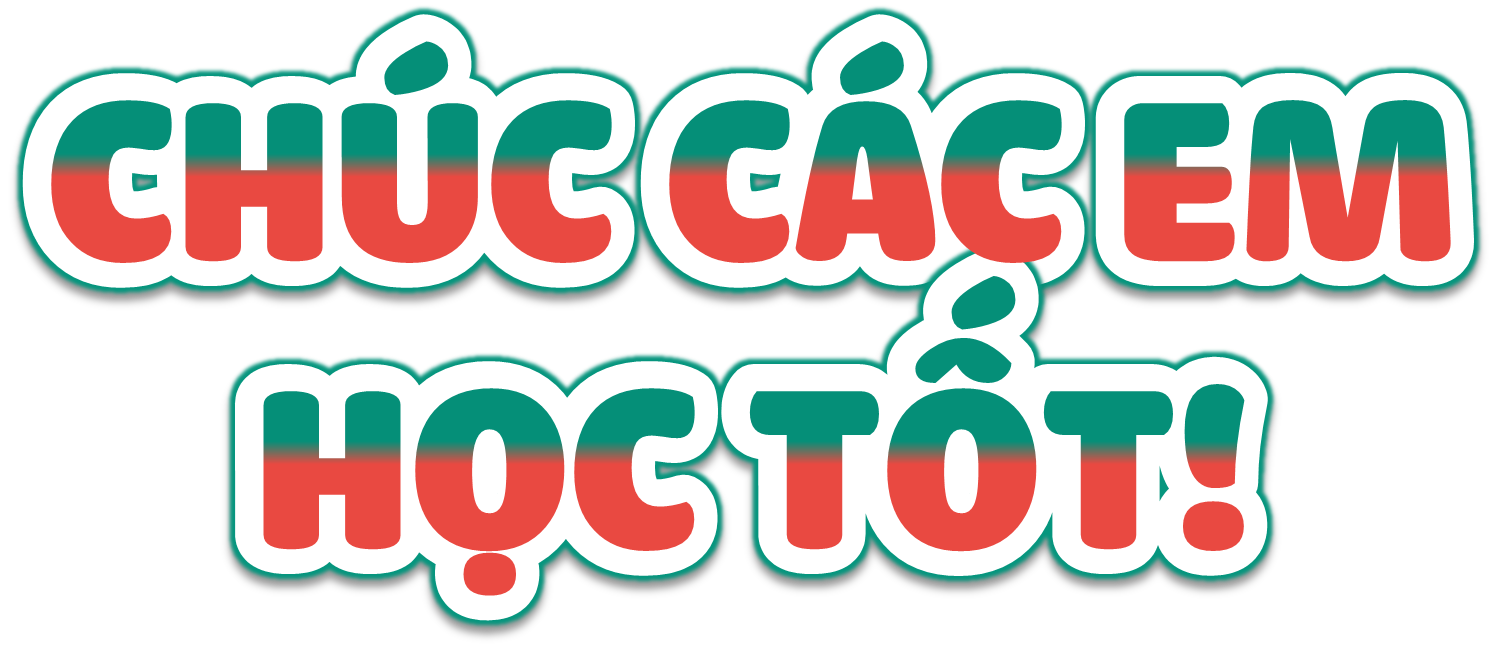